Тема   урока Буквы е-и в корнях с  чередованием
Цели урока
Знать: - понятие «чередование звуков»;
            - условия выбора  гласных е-и в корнях с чередованием; 
Уметь:
             - объяснять условия выбора гласных е-и  в корнях с чередованием; 
             - находить  и графически обозначать изучаемую орфограмму.
Письмо по памятиИспокон века книга растит человека. (пословица)
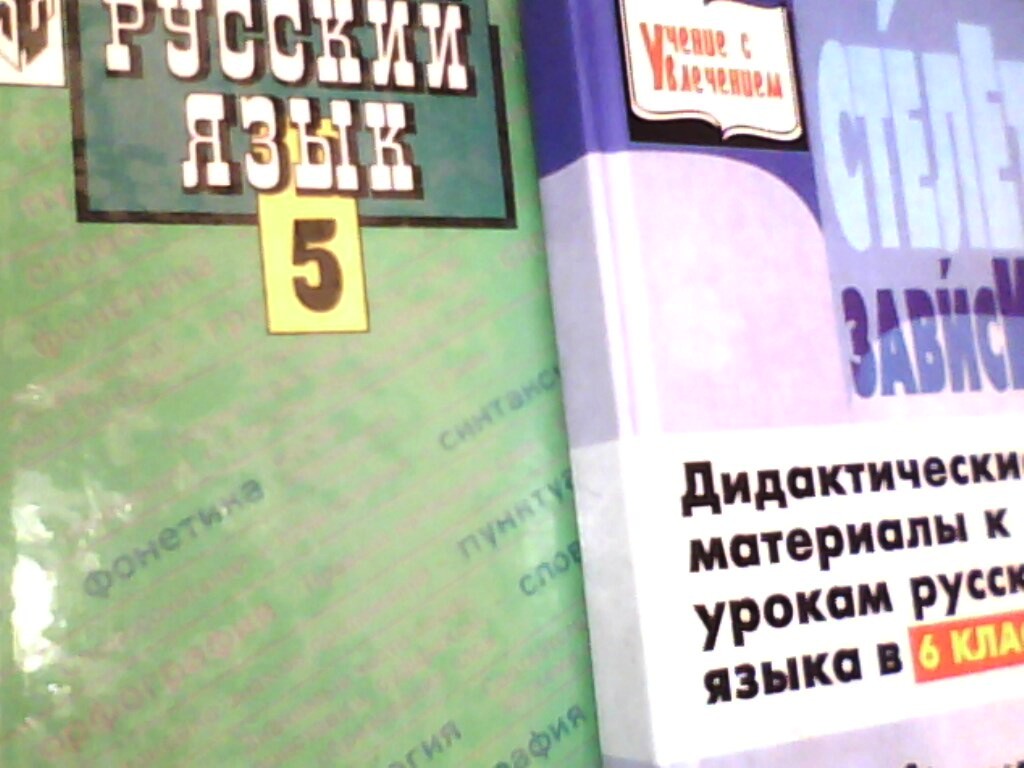 Чередование звуков При   образовании  и изменении  слов  может происходить  замена одних звуков  другими  в  одной   и той  же  части  слова.Эту замену называют чередованием звуков: выбери книгу -  выбирать книгу
Ваша цель – узнать, в каких случаях  происходит чередование гласных е –и в корнях с чередованием,  и  овладеть способом выбора е-и в корнях с чередованием : бер – бира, пер – пира, дер - дира, тер - тира, мер - мира, стел – стила, блест – блиста, жег –жига.
НаблюдениеОпределите вид глаголов. Назовите корни и чередующиеся гласные в них.Какой суффикс стоит после корня в глаголах несовершенного вида? Сделайте вывод, когда в корне пишется е и когда –и?
Избирать – изберу
Запирать – запер
Отдирать – отдеру
Вытирать – вытер 
Замирать – замер
Расстилать - расстелю
Блистать - блестеть
Выжигать - выжечь
Корни с чередованием е-и
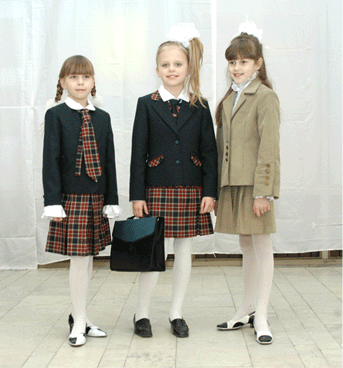 бер – бира- 
блест – блиста-
дер - дира-
жег –жига-
мер - мира -
пер – пира- 
стел – стила- 
тер - тира-
В корнях с чередованием е-и  пишется буква и, если после корня стоит суффикс –а-.Например: замерло (нет а), собираешь.
Используя  корни с чередованием, с данными приставками образуйте слова:
Письмо с комментированием. Объясни, какая буква пишется в корне?  Быстро соб..рись – заб..райся в сани, зам_реть от восторга – зам_рать от восхищения, заж_гательный танец – выж_чь узор, бл_стательный успех. Придумайте и запишите предложение с использованием выделенных словосочетаний.
– О каком человеке так говорят? За всё б..рётся, да не всё удаётся.  Чего не положил – не б..ри. С живого шкуру сд..рёт.  Нос зад..рает, а в голове ветер гуляет. Объясните написание пропущенных букв.
Самостоятельная работа.Распределите словосочетания в два столбика: Е       -          И
выб..ри книгу,  выб..рать книгу,
выд..рать сорняки; выд..ру сорняки, 
выт..рать пыль, выт..реть пыль,
зап..реться в комнате, зап..рать дом, 
ут..реть нос, ут..рать слезы.
Проверяем!Е                                 И
выбери (нет а) книгу 
выдеру (нет а) сорняки
запереться (нет а) в комнате
 утереть нос (нет а)
выбирать книгу
 выдирать сорняки
 запирать дом
утирать слезы
Игра «Четвёртое лишнее»
ПРОВЕРЯЕМ!
Соревнуемся!Представьте себе, что таблица, показывающая, каким правилам подчиняется правописание безударных гласных в корнях, попала в воду и часть текста исчезла. Сколько времени вам понадобится, чтобы восстановить ее? Имейте в виду, что в каждой графе было не менее трёх примеров:
Дома:  правило стр. 245, упр. 654, придумайте 5 предложений с данными словосочетаниями.